Normativa sobre medi  natural
Novembre 2021
Lluís-Xavier Toldrà
Antecedents remots
PNac Yellowstonwe’1873
Ley de pájaros insectívoros, 19 de Septiembre de  1896
“las aves de rapiña nocturnas, los tordos de torre y los demás pájaros de menor  tamaño, se declararán insectívoros y no podrán cazarse en tiempo alguno”.

En las puertas de los Ayuntamientos se pondrá un cuadro en que se lea:
“Los hombres de buen corazón deben proteger la vida de los pájaros y favorecer  su propagación.
Protegiéndolos, los labradores observarán cómo disminuyen en sus tierras las
malas hierbas y los insectos.
La ley prohíbe la caza de pájaros y señala pena para los infractores”.  En las puertas de las Escuelas se pondrá un cuadro en que se lea:  “Niños, no privéis de la libertad a los pájaros; no los martiricéis y no les destruyáis sus nidos.
Dios premia a los niños que protegen a los pájaros, y la ley prohíbe que se les  cace, se destruyan sus nidos y se les quiten las crías”.
Espais naturals
Convenis internacionals: Rio de Janeiro 1992,  Ramsar 1971, Berna 1979, Bonn 1979, Barcelona 1976,  Oslo 1972 (OSPAR), Canvi climàtic Nova York 1992.

Normativa comunitària: Directiva ocells  409/1979/CEE, Directiva hàbitats 43/92/CEE

Llei estatal: Ley 42/2007, de 13 de diciembre,  del Patrimonio Natural y de la Biodiversidad;  Llei 41/2010, de protecció del medi marí; Ley  30/2014, de 4 de diciembre, de Parques Nacionales

Llei 12/1985, de 13 de juny, d’espais  naturals
Aiguamolls Ramsar
ZEPIMS Convenció  Barcelona
ZEPIMs Espanya
Cap de Creus
Illes Medes
Illes Columbrets
Arxipèlag de Cabrera
Mar Menor i entorn
Llevant d’Almeria
Cabo de Gata- Níjar
Mar de Alborán
Acantilados Maro-Cerro Gordo
Conveni marc de NNUU sobre canvi climàtic,  fet a Nova York, 9 de maig de 1992.
Conveni marc de NNUU. Art. 4 “compromís”:
“Promoure la gestió sostenible i promoure i donar suport amb llur  cooperació a la conservació i l'enfortiment, si s'escau, dels  receptors i dipòsits de tots els gasos amb efecte d'hivernacle no  controlats pel Protocol de Mont-real, inclosos la biomassa, els  boscos i els oceans i també d'altres ecosistemes terrestres,  costaners i marins.

* Cooperar en els preparatius per a l'adaptació als impactes del  canvi climàtic; desenvolupar i elaborar plans apropiats i integrats  per a l'ordenació de les zones costaneres, els recursos hídrics i  l'agricultura i per a la protecció i rehabilitació de les zones,  particularment d'Àfrica, afectades per la sequera i la  desertificació, i també per les inundacions.”
Conveni de biodiversitat
Aquest Acord, que és legalment vinculant, representa un pas  molt important cap a la conservació de la diversitat biològica,  de l'ús sostenible dels seus components i del repartiment just  i equitatiu dels beneficis derivats de l'ús de recursos  genètics. Amb aquesta vocació doncs, podem dir que el  Conveni de la Biodiversitat estableix els principis i bases  jurídiques per a la conservació de les espècies i, en general,  del patrimoni natural del planeta amb els objectius següents:
- La conservació de la biodiversitat biològica.
- La utilització sostenible dels seus components.
- La participació equitativa en els beneficis que es derivin  d'aquesta utilització.
Xarxa Natura 2000 (i)
Xarxa Natura 2000 (ii)
Xarxa Natura (iii)
ZEPA (Directiva ocells)

LIC (Directiva Hàbitats)

ZEC (Directiva Hàbitats)
Baròmetre UE LICs
Xarxa Natura 2000 a ESP
Tipologies de protecció
(estatal)
Parc Nacional


Reserves

Monuments naturals  Paisatges protegits
Parcs /Àrees marines  PORN
Tipologies de protecció (Llei  12/85)
Parc Nacional

Reserva Natural Integral  Reserva natural Parcial

PNIN
Parc Natural  PEIN
Elements que conformen la  gestió
Declaració formal

Cos de gestió
Pressupost  Planejament parcial

PRUG/ PORN

Planejament especial
Models de planificació
Llei	12/1985
Llei Estat
Volver arriba
Parcs nacionals
•
Ley 5/2007, de 3 de abril, de la Red de Parques Nacionales.
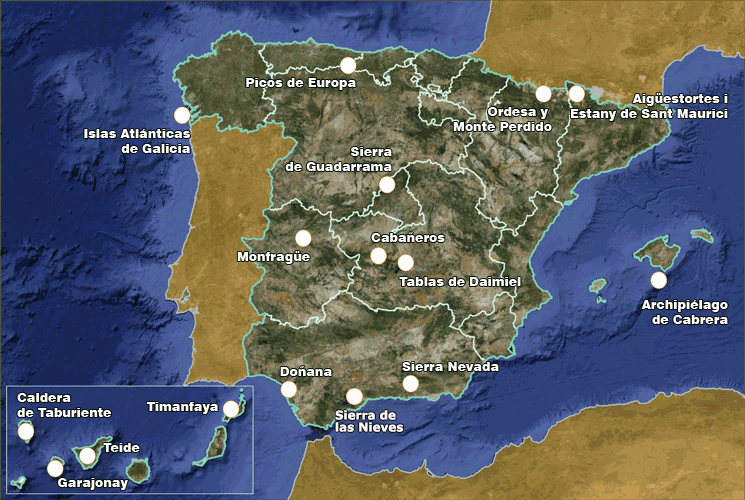 Hàbitats seleccionats com a Pnac (i)
1. Sistemas naturales terrestres españoles a representar en la Red de Parques Nacionales.
– Matorrales supraforestales, pastizales de alta montaña, estepas leñosas de altura y cascajares (PR).
– Formas de relieve y elementos geológicos singulares del macizo Ibérico y las cordilleras Alpinas (PR).
– Formaciones y relieves singulares de montaña y alta montañas.
– Sistemas naturales singulares de origen glaciar y periglaciar (PR).
– Sistemas naturales singulares de origen kárstico. (NR)
– Bosques mixtos atlánticos del piso colino o montano.
– Robledales, hayedos y abedulares (NR).
– Quejigares y melojares. (PR)
– Encinares, carrascales, alcornocales y acebuchales.
– Abetales y pinsapares. (NR)
– Pinares, sabinares y enebrales (PR).
– Garrigas xerófilas mediterráneas.
– Estepares mediterráneos, espartales y albardinales. (NR)
– Sistemas y formaciones asociadas a las cuencas terciarias continentales y marinas.
– Zonas desérticas costeras y del interior (NR).
– Bosque de laurisilva.
– Monte verde de fayal-brezal.
– Tabaibales-cardonales y otras formaciones termomacaronesias.
– Cursos de agua y bosques de ribera (NR).
– Cañones fluviales sobre relieves estructurales.(NR)
– Depósitos y formas con modelado singular de origen fluvial y eólico (NR).
– Costas, acantilados, dunas y depósitos litorales (PR).
Hàbitats seleccionats com a Pnac (ii)
– Humedales y lagunas de alta montaña (PR).
– Lagunas halófilas, saladares y aljezares (PR).
– Lagunas de aguas dulce, carrizales, espadañales y juncales, y herbazales de tabla con encharcamiento  temporal.
– Humedales costeros y marismas litorales (PR).
– Sistemas naturales singulares de origen volcánico.

2. Sistemas naturales marinos españoles a representar en la Red de Parques Nacionales.
– Sistemas asociados a emanaciones gaseosas submarinas (NR).
– Fondos detríticos y sedimentarios.
– Bancos de corales profundos.
– Fondos de Máerl.
– Comunidades coralígenas.
– Praderas de fanerógamas marinas.
– Áreas pelágicas de paso, reproducción o presencia habitual de cetáceos o grandes peces migradores  (NR).
– Grandes montañas, cuevas, túneles, y cañones submarinos. (NR)
– Comunidades singulares de grandes filtradores: esponjas, ascidias y briozoos (PR).
– Comunidades de algas fotófilas o laminariales.
– Comunidades de sustrato duro con poblamientos algares fotófilos o esciáfilos.
– Veriles y escarpes de pendiente pronunciada.
– Bajos rocosos.
Proposta ampliació Parc  Nacional
Llistat espais naturals (i)
Parc Nacional:

Aigüestortes i Estany de St.  Maurici

PNIN:

Poblet, Albera, Pedraforca,  Pinya de Rosa. PNat. Cap de  Creus n’inclou 3:Cap Gros-  Cap de Creus; Punta  Falconera-Cap Norfeu i la  Serra de Rodes
Llistat d’espais (ii)
Reserves Naturals
Integrals: Les tres Reserves del Parc Natural dels Aiguamolls de l’Empordà: la de les Llaunes, la dels Estanys, i la  d’Illa de Caramany. Els 14 volcans del Parc Natural de la Zona Volcànica de la Garrotxa. Dins el PNat. Cap de Creus:  S’Encalladora i la Maça d’Or..

Parcials: Baish Aran, Alt Àneu, Mas de Melons, Noguera Ribagorçana, Collegats, Noguera Pallaresa-Bonaigua,  Prullans-Isòvol, la Llosa, Riera de Merlès, Riera d’Arbúcies, la Muga, Sant Quirze de Colera, la Punta de la Banya, l’illa  de Sapinya, Delta del Llobregat (La Ricarda- Ca l'Arana i El Remolar- Filipines) i la Font Groga.

Fauna salvatge: Sant Llorenç de Montgai, Utxesa, El canal Vell, l'illa de Fluvià, La Tancada, i la part sud de l'illa de  Buda (Pnat Delta de l’Ebre).
Llistat d’espais (iii)
Parcs Naturals:
Cadí-Moixeró, Zona volcànica de la  Garrotxa, Aiguamolls de l’Empordà,  Delta de l’Ebre, Muntanya de  Montserrat, Montseny, Sant Llorenç  de Munt-l’Obac, Cap de Creus, Serra  del Montsant, Els Ports de Tortosa-  Beseit, Alt Pirineu, Collserola,  Montgrí- Medes i Alt Ripollès-  Setcases.

Assimilables a PNat:
Parc	Comarcal	de	Montesquiu,  Montnegre-	Corredor,		Garraf	i
Olèrdola, Serralada Marina i Litoral.
Llei 42/2007, de 13 de desembre, del  Patrimoni Natural i la biodiversitat (i)
Refon en un text jurídic de dret intern moltes previsions protectores d’indrets  naturals que provenen del dret internacional i que, tot i ser significatives,  quedaven moltes vegades sense un status reconegut. Així les reserves de la  biosfera, les zones humides del Conveni Ramsar, els llocs patrimoni de la  humanitat, reserves biogenètiques del Consell d’Europa, geoparcs, les zones  especialment protegides d’importància per al mediterrani de la Convenció de  Barcelona i les del medi marí de l’Atlàntic tenen cabuda de manera explícita dins  la normativa espanyola.
Es transposa efectivament el règim de les zones preservades en base a la  Directiva 79/409/CEE d’ocells silvestres (ZEPAs) i Directiva 43/1992 d’hàbitats  (LICs i ZECs) com a part de la Xarxa Natura 2000. S’avança en aspectes  procedimentals de la seva declaració, reconeixement, gestió i modificació.
La presa en consideració explícita dels espais marins. Fins ara, tot i que eren  nombrats sempre, no s’articulava un sistema eficaç de protecció: aquesta  sempre s’arbitrava des de la normativa de Pesca Marítima (Llei 3/2001, de 26 de  març, art. 18) i ara s’encaixen ambdues amb aquest mateix propòsit.
El mateix es pot dir dels espais d’interès purament geològic recollits a partir dels  Geoparcs contemplats per la Unesco.
Es deixa constància de la importància dels corredors biològics com a mínim entre  llocs de la Xarxa Natura 2000.
Llei 42/2007, de 13 de desembre, del  Patrimoni Natural i la biodiversitat (ii)
S’introdueix la figura de la custòdia del territori.
Es dota d’un paraigua jurídic a l’oficina mediterrània d’UICN de Màlaga dins  del dret espanyol.
Es reitera l’interès general a efectes d’expropiació dels espais naturals i el  dret de tempteig i retracte de les administracions.
La possibilitat d’establir un règim preventiu de zones amb algun perill  mitjançant un Pla d’Ordenació dels Recursos Naturals (PORN).
Es regula la possibilitat de protecció d’enclaus transfronterers o  transautonòmics.
Es dóna cobertura legal a la possibilitat de definir àrees perifèriques al  voltant de les zones preservades, així com que les Àrees d’influència  sòcioeconòmica dels espais naturals protegits.
•
L’inventari	d’espais	naturals	protegits,	xarxa	Natura	2000	i	àrees
protegides per tractats internacionals inclourà un esment a la categoria   que cada espai correspon segons les directrius de la UICN.
Llei 42/2007, de 13 de desembre, del  Patrimoni Natural i la biodiversitat (iii)
Activa alguns catàlegs i inventaris nacionals nous, (inventari de caça i  pesca, registres de material genètic, etc.)
En matèria d’espècies exòtiques, on s’introdueix de nou el tema de la  conservació ex situ i la prevenció i control de els espècies invasores
Possibilitat d’aprofitar recursos genètics procedents de taxons silvestres i  de la normativa de tràfic d’espècies silvestres (conveni de Washington)
El Catàleg Nacional d’espècies Amenaçades, sempre sens perjudici del què  elaborin les Comunitats Autònomes, conté només dues categories:  espècies en perill d’extinció i vulnerables. Per a cada un d’elles cal que  cada espècies contemplada disposi d’un pla de recuperació (en perill) o de  conservació (vulnerables)
Real Decreto 556/2011, de 20 de abril, para  el desarrollo del Inventario Español del  Patrimonio Natural y la Biodiversidad (i)
Componentes Prioritarios
1. Estadística General de Incendios forestales.
2. Inventario de Espacios Naturales Protegidos, Red Natural 2000 y  Áreas protegidas por instrumentos internacionales.
3. Inventario Español de Especies marinas.
4. Inventario Español de Especies terrestres.
5. Inventario Español de Hábitats marinos.
6. Inventario Español de Hábitats terrestres.
7. Inventario Español de Patrimonios Forestales. Catálogo de montes  de utilidad pública.
8. Inventario Forestal Nacional.
9. Inventario Nacional de Erosión de Suelos.
10. Otros componentes de la Estadística Forestal Española.
Real Decreto 556/2011, de 20 de abril, para  el desarrollo del Inventario Español del  Patrimonio Natural y la Biodiversidad (ii)
Componentes fundamentales
1. Catálogo Español de Especies Exóticas Invasoras.
2. Catálogo Español de Hábitats en Peligro de Desaparición.
3. Daños Forestales. Redes nivel I y II.
4. Dominio público hidráulico.
5. Dominio público marítimo-terrestre.
6. Inventario de paisajes.
7. Inventario Español de Bancos de Material Biológico y Genético referido a especies silvestres.
8. Inventario Español de Caza y Pesca.
9. Inventario Español de los Conocimientos Tradicionales.
10. Inventario Español de Lugares de Interés Geológico.
11. Inventario Español de Parques Zoológicos.
12. Inventario Español de Zonas Húmedas.
13. Listado de Especies Silvestres en Régimen de Protección Especial incluyendo el Catálogo  Español de Especies Silvestres Amenazadas.
14. Mapa de suelos del Proyecto de Lucha contra la Desertificación en el Mediterráneo  (LUCDEME).
Real Decreto 556/2011, de 20 de abril, para  el desarrollo del Inventario Español del  Patrimonio Natural y la Biodiversidad (iii)
15. Mapa Forestal de España.
16. Red de Estaciones Experimentales de Seguimiento de la Erosión y la  Desertificación (RESEL).
17. Red de vías pecuarias.
18. Registro Estatal de Infractores de Caza y Pesca.
19. Registro y catálogo nacional de materiales de base para la producción de  material forestal de reproducción.
20. Zonas de Alto Riesgo de Incendio.
Legislació forestal de l‘Estat i de les CCAA (i)
A. Estatal: Art. 149.1.23’CE
Ley 42/2007, de 13 de diciembre, del Patrimonio Natural y la  Biodiversidad
Llei 43/2003, de 21 de novembre, de Forests (Ley de Montes, LM), va  derogar la Llei forestal espanyola de 8 de juny de 1957
Objecte és garantir la conservació i protecció de les forests espanyoles,  promovent-ne la restauració, millora, sostenibilitat i aprofitament  racional, tot recolzant-se en la solidaritat col·lectiva i la cohesió social  (article 1). Sota els principis de sostenibilitat, conservació i restauració  de la biodiversitat, col·laboració i cooperació de les administracions  públiques en l’elaboració i execució de les polítiques forestal, així com  la participació dels diferents sectors socials i econòmics en aqueixa  tasca, fa d’ella una Llei portadora dels valors europeus i internacionals  en la política i gestió de les forests. + art. 32 LM
Legislació forestal de l‘Estat i de les CCAA  (ii)
Principi de precaució, en virtut del qual, quan hi hagi una  amenaça de reducció o pèrdua substancial de la biodiversitat no  ha d’al·legar-se la falta de proves científiques inequívoques com  a raó per ajornar les mesures que n’han de pal·liar la seva  amenaça; tanmateix, contempla el Canvi Climàtic com a factor  incident en la gestió forestal.
Cal destacar el reconeixement que ret a la funció social que  exerceixen els boscos (article 4), deixant enrera així,  l’enfocament unilateral de concebre les forests únicament com  una font de recursos naturals per explotar.
Competències de l’Estat art. 7, CCAAs art. 8 i Administració  local art. 9 LM.
Obre la porta a la requalificació de terrenys cremats (art. 50 LM)
Legislació forestal de l‘Estat i de les CCAA  (iii)
B. Autonòmica catalana (art. 148.18 i 9’CE):
Llei 6/1988, de 30 de març, forestal de Catalunya  (LF).Objectius, art1
Si bé un dels objectius principal del legislador és la  conservació de les masses boscoses, ho és també i sobretot,  augmentar-ne la seva productivitat. Per això, la Llei forestal  considera que l’ús dels terrenys forestals “ha de garantir la  disponibilitat futura dels recursos naturals renovables i la  conservació dinàmica de medi ambient” (art. 20 LF).
Unitat mínima forestal per evitar el fraccionament de les  explotacions forestals (art. 21LF). Fixada en 25 Ha. Art. 26  LM.
Legislació forestal de l‘Estat i de les CCAA  (iv)
Els terrenys forestals no afectats pels processos de consolidació i  d'expansió d'estructures urbanes preexistents i que no formen part  d'una explotació agrària han d'ésser qualificats pels instruments de  planejament urbanístic com a SNU (22.1).
Terrenys catalogats d’UP han de ser SNU d’especial protecció (22.2)
22.5 “Hom pot autoritzar edificacions vinculades a usos agraris i,  excepcionalment, noves edificacions unifamiliars aïllades en  terrenys forestals, si es compleixen les condicions següents:
Que l'edificació es faci en una parcel•la coincident, com a mínim,  amb la unitat mínima de producció forestal de la comarca.
Que no es produeixi un impacte ecològic en la construcció ni en  les obres d'infrastructura complementària.
Legislació forestal de l‘Estat i de les CCAA  (v)
Rompuda autoritzable, art. 23.2LF.
Tempteig i retracte sobre finques forestals de la Generalitat (art.  24LF), especialment si tenen més de 250Ha. Dret preferent art. 25 LM.
L’Administració forestal ha de desenvolupar i fomentar la reforestació  i la regeneració dels terrenys forestals i els treballs de restauració  hidrològic- forestals (art. 25 i 26 LF).
Són susceptibles d’aprofitament les fustes, llenyes, escorces, pastures
,fruits, etc. i, àdhuc les resines, plantes medicinals, tòfones i bolets.  L’extracció de fusta emperò, és l’activitat que rep un tractament més  extens. La Llei disposa la prèvia i preceptiva autorització de  l’Administració forestal per talar, tant en finques públiques com
privades, excepte les forests que tinguin un Pla d’ordenació o un Pla  tècnic de gestió i millora forestal (PTGMF), convenientment aprovat
Legislació forestal de l‘Estat i de les CCAA  (vi)
Són susceptibles d’aprofitament les fustes, llenyes,  escorces, pastures, fruits, etc. i, àdhuc les resines, plantes  medicinals, tòfones i bolets. L’extracció de fusta emperò, és  l’activitat que rep un tractament més extens.
La Llei disposa la prèvia i preceptiva autorització de  l’Administració forestal per talar, tant en finques públiques  com privades, excepte les forests que tinguin un Pla  d’ordenació o un Pla tècnic de gestió i millora forestal  (PTGMF), convenientment aprovat
Legislació forestal de l‘Estat i de les CCAA  (vii)
Defensa de la biodiversitat forestal:
•Esments retòrics al llarg de la LM, després amb poca virtualitat: art. 3f i g,  6e, i 65b (possibilitat d’incentius).
•Cap esment a la LF.
•Normativa europea i Llei 42/2007, de biodiversitat (LB).
•Normativa forestalista sempre més aviat productivista, centrada en la  silvicultura.
•Art. 34 LM: 1. Los montes catalogados de utilidad pública y los montes  protectores declarados con base en los párrafos a) a d) del artículo 13 se  gestionarán con el fin de lograr la máxima estabilidad de la masa forestal, se  evitará, en su caso, la fragmentación ecológica de los montes y se aplicarán  métodos silvícolas que persigan prioritariamente el control de la erosión, del  peligro de incendio, de los daños por nieve, vendavales, inundaciones y  riadas o de otros riesgos para las características protectoras del monte.
Legislació forestal de l‘Estat i de les CCAA  (ix)
LM: Art. 3c) La planificación forestal en el marco de la  ordenación del territorio.
Estat responsable de (art.7.2ª):
–
–
–
–
“1.º Estrategia Forestal Española. (Art. 29LM)  2.º Plan Forestal Español. (art. 30LM)
º Programa de Acción Nacional contra la Desertificación.
º Plan Nacional de Actuaciones Prioritarias de Restauración  hidrológico-forestal.
–	5.º Plan Nacional de Control de la Legalidad de la Madera  Comercializada.”
Catálogo de Montes de Utilidad Pública, así como la del  Registro de Montes Protectores y demás registros previstos en  esta ley (art. 7.3ª)
Legislació forestal de l‘Estat i de les CCAA  (x)
Segons LM, planificació necessària al DP (art. 15.1):
1. La Administración gestora de los montes demaniales  podrá dar carácter público a aquellos usos respetuosos con  el medio natural, siempre que se realicen sin ánimo de  lucro y de acuerdo con la normativa vigente, en particular  con lo previsto en los instrumentos de planificación y  gestión aplicables, y cuando sean compatibles con los  aprovechamientos, autorizaciones o concesiones  legalmente establecidos.
Però no sempre per a les forests privades (art. 23.1, 33.5 i  Disp. Add 2ª LM).
Forests explotades sempre de forma sostenible (art. 32 LM)
Legislació forestal de l‘Estat i de les CCAA  (xi)
LF:	Generalitat ha d’elaborar el Pla General de Política  Forestal i els Plans de Producció Forestal (art 6) i  l'Inventari Forestal de Catalunya, com a base ecològica i  econòmica per a la redacció del Pla General de Política  Forestal (art. 8).

9.1 Els Plans de Producció Forestal determinen les línies  generals bàsiques per millorar la gestió dels boscos i les  pastures, d'acord amb el que estableix el Pla General de  Política Forestal.
9.2. El contingut dels Plans damunt dits s'ha de tenir en  compte en la redacció de Projectes d'Ordenació i de Plans  Tècnics de Gestió i Millora Forestals.
Legislació forestal de l‘Estat i de les CCAA  (xii)
LF: Sempre que hi hagi planificació, es permeten les  explotacions si s’ajusten al Pla en qüestió amb una mera  comunicació prèvia, sinó cal autorització (50LF).
Mateix règim per a llenyes, fustes que per a “escorces,  fruits, resines, plantes aromàtiques, plantes medicinals,  bolets (incloses les tòfones), productes apícoles i, en  general, el d’altres productes” (art. 49LF)
Silenci positiu si no hi ha resposta en tres mesos (art. 51  LF).
ACORD GOV/21/2015, de 17 de febrer, pel qual  s'aprova el Pla de gestió dels espais naturals de  protecció especial de Catalunya 2015-2020 (i)
L’experiència assolida al llarg de més de 30 anys, afegida a  l’alt valor de biodiversitat que presenten aquests espais, a  l’important benefici que suposen per a la societat en general i  al seu paper estratègic com a motor de l’economia per a la  societat local, posen de manifest la necessitat de replantejar  aspectes de la seva gestió a fi de millorar la conservació i  potenciar el seu paper en l’àmbit del desenvolupament rural.
El Pla destaca dos grans reptes principals: (1) garantir la  conservació i millora dels valors naturals dels espais naturals i  la biodiversitat de protecció especial, i (2) aconseguir la  millora i la compatibilització de les activitats tradicionals que  han modelat aquests espais i de les noves activitats per  impulsar el seu paper com a font de creació de nova activitat  socioeconòmica i de creixement en termes de qualitat.
ACORD GOV/21/2015, de 17 de febrer, pel qual  s'aprova el Pla de gestió dels espais naturals de  protecció especial de Catalunya 2015-2020 (ii)
1 Utilitzar la gestió multifuncional com a eina principal de  conservació;
2 Impulsar una gestió d’excel·lència fomentant que els equips  gestors sumin esforços a escala pluridisciplinària mitjançant la  combinació del treball d’equips propis de l’Administració mateixa o  externs del món de la biodiversitat, agronomia i gestió forestal,  cinegètica o turística.
3 Integrar els interessos del territori inclòs en un espai de  protecció especial amb les necessitats de conservació i millora del  medi natural.
http://mediambient.gencat.cat/web/.content/mn_medi_natural/mn1 5_espais_naturals_protegits/documents/pla-gestio_2015-2020/fitxers_binaris/Memoria-Pla-de-gestio-dels-espais-5-17.02.15.pdf
ACORD GOV/21/2015, de 17 de febrer, pel qual  s'aprova el Pla de gestió dels espais naturals de  protecció especial de Catalunya 2015-2020 (iii)
Diagnosi espais naturals catalana. ICHN 2014:
“El sistema d’espais naturals protegits de Catalunya es caracteritza  per un grau de protecció molt baix (el 96 % són de la categoria V de la  lUCN) i un insuficient desenvolupament normatiu i del planejament  (només 9 dels 18 espais de protecció especial han aprovat un pla de  protecció o de gestió). Als dèficits històrics s’hi han afegit aquests  darrers anys unes disminucions pressupostàries que els impedeixen  complir les funcions per a les quals van ser creats. Les retallades dels  pressupostos dels parcs de la Generalitat van del 49-60 %; són del 43-  58 % als consorcis d’espais d’interès natural; i del 25-36 % en els  parcs de l’entorn metropolità de Barcelona. L’actual situació en la  majoria dels parcs és extremadament delicada: s’han reduït o eliminat  les brigades de manteniment, les tasques de prevenció d’incendis  forestals, els projectes de recerca i les activitats d’educació ambiental;  a més, s’han tancat o reduït molt els punts d’informació, tot i  l’augment generalitzat del nombre de visitants.”